United Kingdom of Great Britain
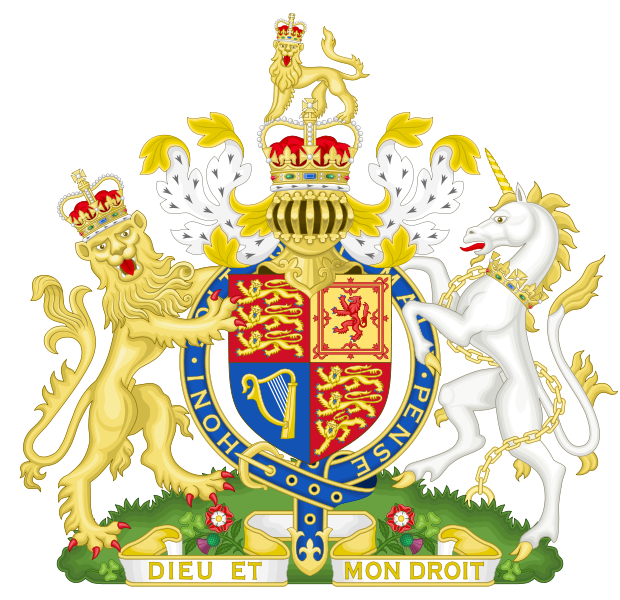 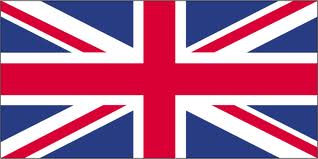 The United Kingdom
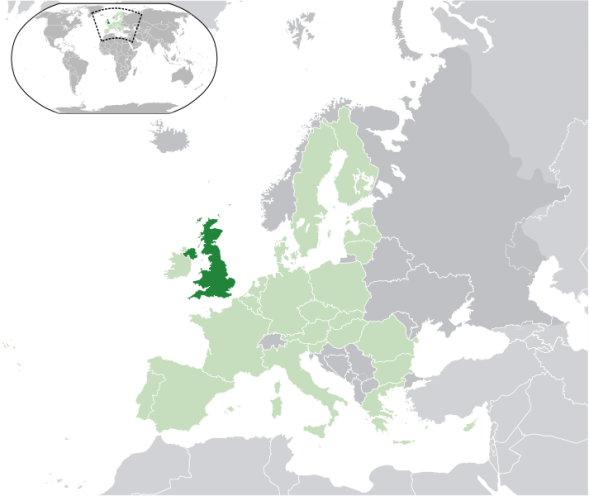 The UK is a state in northwest Europe.


It is made up of four countries: England, Northern Ireland, Scotland and Wales.
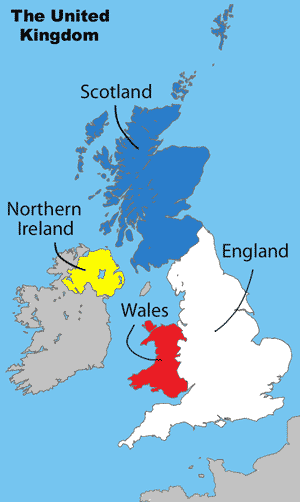 Languages
Most people in the UK speak English, but there are 5 native languages other than English: Welsh, Gaelic, Scots, Irish and Cornish
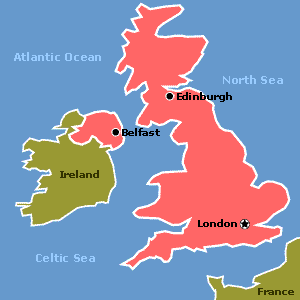 Religions
About 61 million people live in the UK.
Its multi-religion country. The most popular religions are Christianity, Muslim and Jewish.
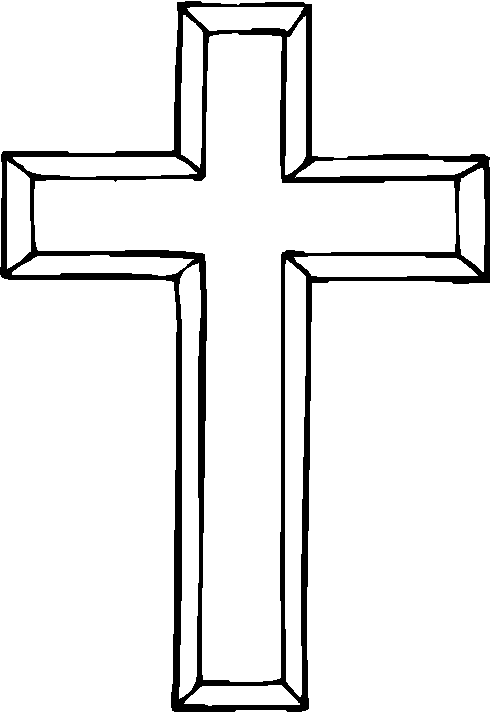 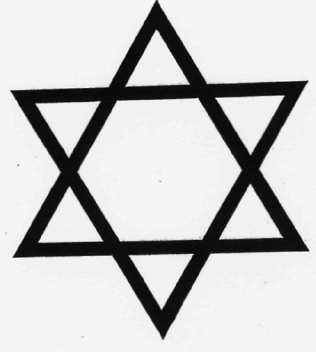 Cities
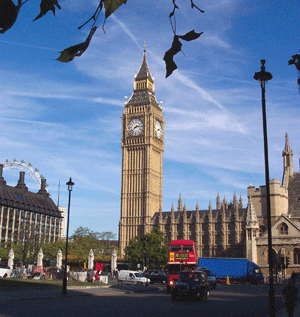 The capital city is London with 8 million inhabitants.


Other big cities are: Edinburgh, Cardiff, Belfast and Manchester.
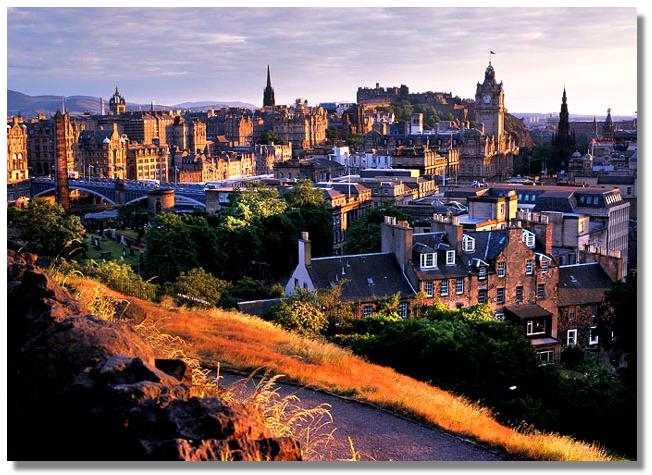 Sports
Sports are very popular in the UK. The most popular sport is football. Other popular sports are cricket and rugby
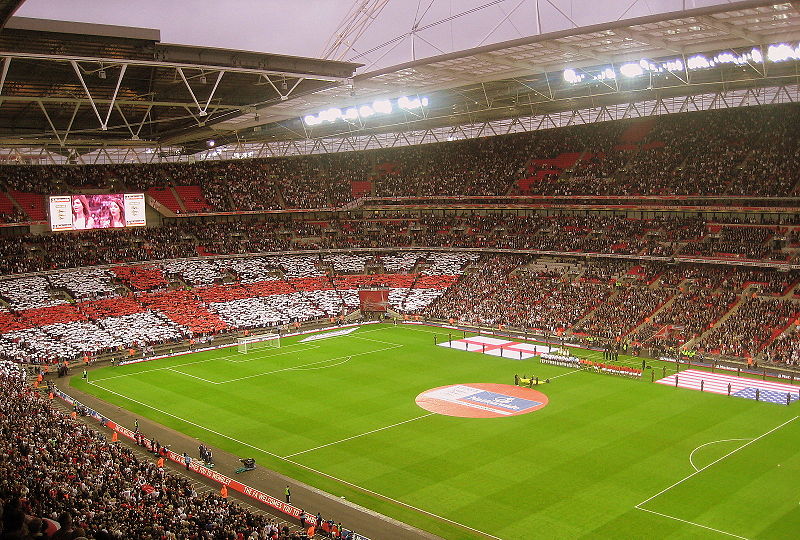 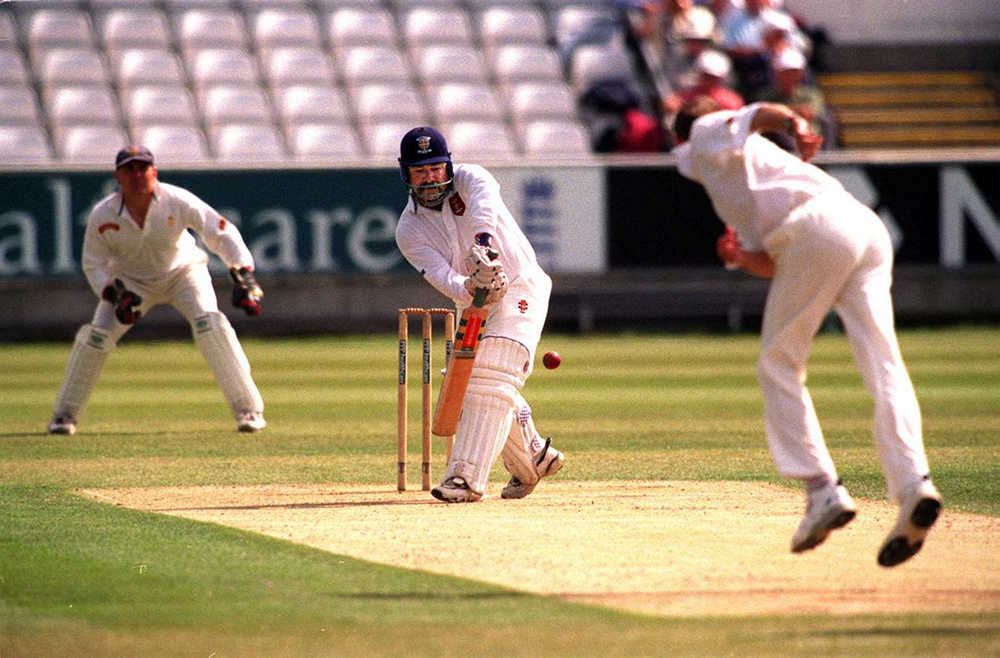 Countryside
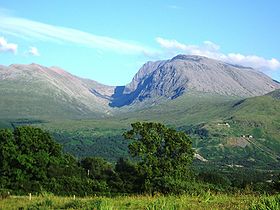 The country side of UK is very diverse.
The highest mountain is Ben Nevis and its 1,344 m high.
It is famous for its lakes and fields. The most famous lake is the lock ness.
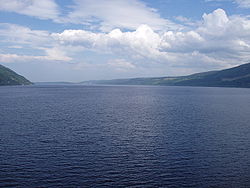 National flowers
The national flowers of UK are: shamrock is in Northern Ireland, daffodil in Wales and thistle in Scotland.
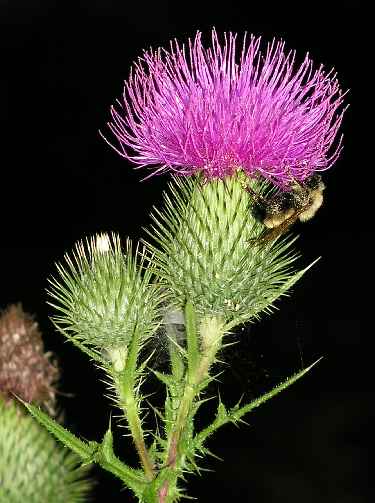 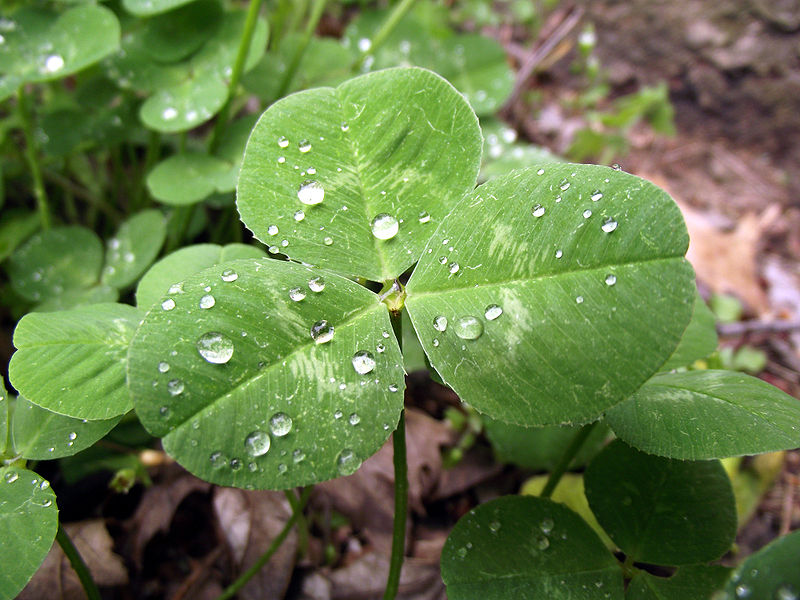 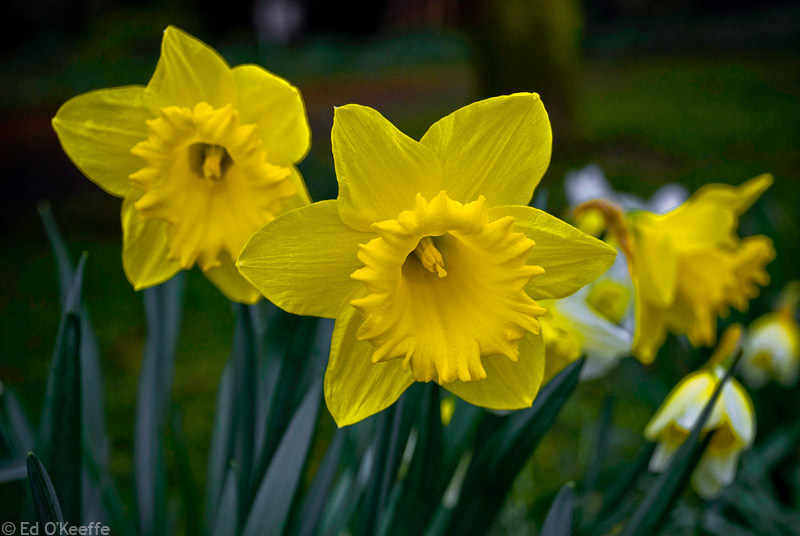 Traditional food
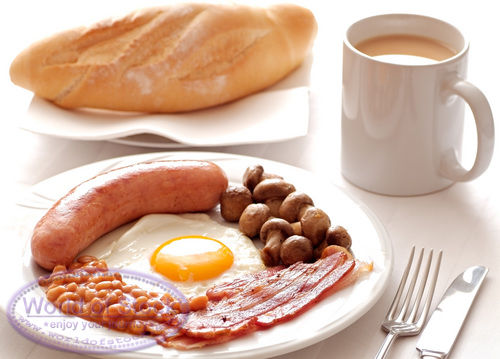 Traditional breakfast is eggs, beacon, sausage and some beans.

The most popular lunch is fish & chips.
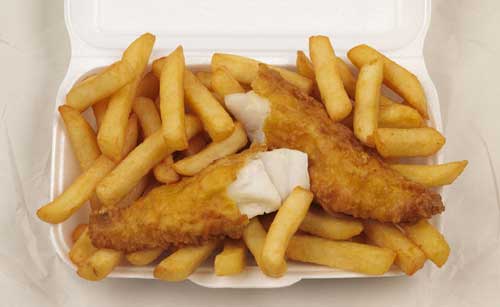 Union Jack
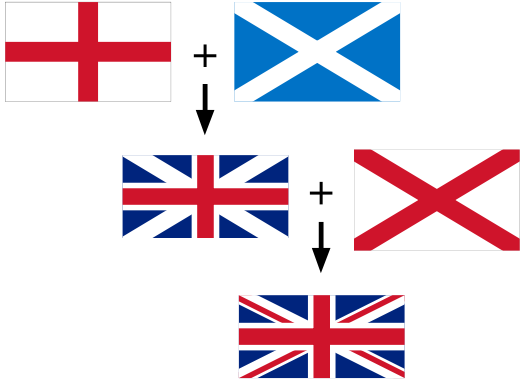 The United Kingdom national flag is called the Union Jack.
It is made up from the flags of: England, Scotland and Northern Ireland
Media
The most popular TV channel is BBC, and the most popular newspaper is The Sun.
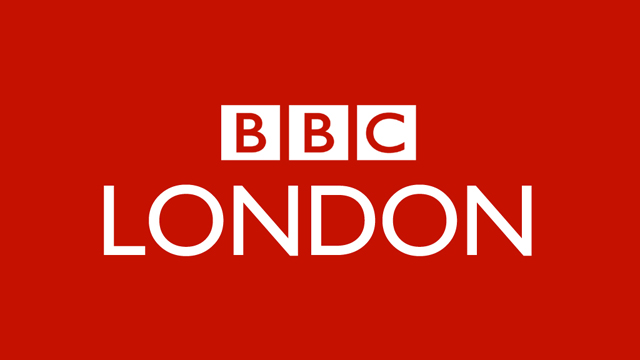 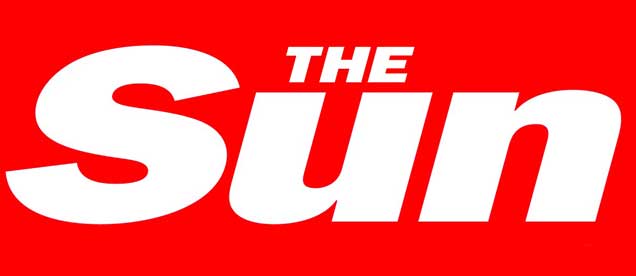 Education
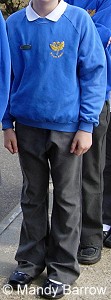 Primary education: (6-11)
Secondary education: (11-18)
Tertiary education: (18+)

some schools in England require children to wear uniforms.
University
Britain’s most well known universities are the University of Cambridge, Oxford and London.
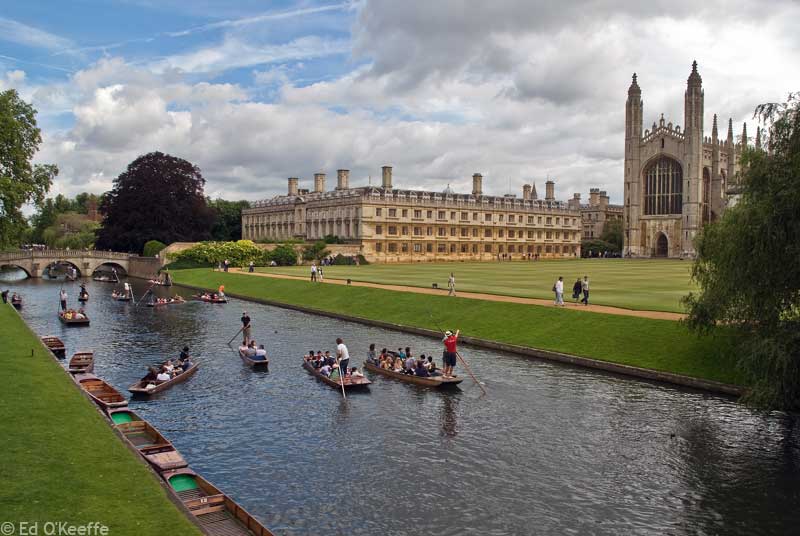 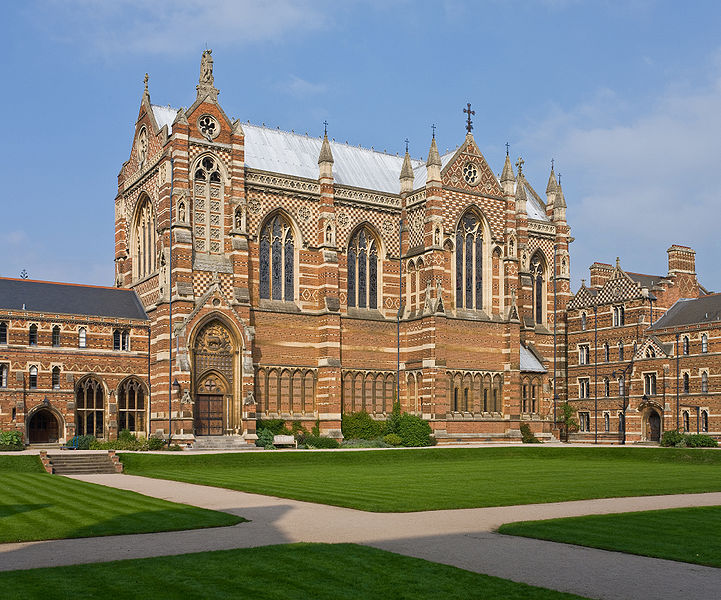